Double trouble
IV MEDICAL UNITDepartment of General MedicineGovt.Rajaji Hospital,Madurai
1
2/7/2023
chief complaints
28 years old female  

Gum bleeding 1 week
2
2/7/2023
HISTORY OF PRESENTING ILLNESS
Patient normal 3 month back

H/o gum bleeding  1 week
       easy fatiguability  3 months 
       menorrhagia 
 No h/o swelling of legs
             chest pain, palpitation
             hematemesis, melena, hemoptysis
3
2/7/2023
HISTORY OF PRESENTING ILLNESS
No h/o fever
4
2/7/2023
Past history
H/O menorrhagia treated in private hospital with OC PILLS for 3 months and
   blood transfusion given.
No h/o drug intake.
5
2/7/2023
HISTORY
FAMILY HISTORY
 No illness in family members.

PERSONAL HISTORY
 Mixed diet
 Normal bladder & bowel habits 
 Normal sleep pattern
6
2/7/2023
HISTORY
Menstrual history:
           H/o menorrhagia  3 months, lasting 10 days,    
5 pads / day.
Marital history:
          P2L2  pregnancy uneventful
7
2/7/2023
General examination
ON EXAMINATION
Pt
        Conscious
        Pale,
        icteric,
        No cyanosis,
        No clubbing,
        No pedal edema,
        No lymphadenopathy
   FUNDUS - normal
8
2/7/2023
General examination
VITALS
 BP – 120/90 mm Hg   
 PR – 112/ min
 Spo2 – 97 % in room air
9
2/7/2023
systemic examination
CVS – S1, S2 
RS  – Bilateral air entry equal
       Normal vesicular breath sound 
P/A –  Soft, BS normal
         No organomegaly
CNS – No focal neurological deficit
10
2/7/2023
investigations
Dated on :
11
2/7/2023
investigations
Dated on : 13/8/2022

Random Blood Sugar - 87mg%         Fasting blood sugar – 90 mgs
                                                       Sr.cholesterol – 105 mg/dl
                                                       Sr.triglyceride – 130 mg/dl
Urine Routine                                Renal function test :
Albumin nil                                    urea - 19 
Sugar nil                                         cr – 0.9
Pus 2 to 5 cells

Liver function test
 Total bilirubrin – 2.3mg/dl
 Direct bilirubrin - 0.8mg/dl
 Indirect bilirubrin – 1.5mg/dl
 SGOT - 25 U/L
 SGPT - 26 U/L
 ALP - 83 U/L
12
2/7/2023
investigations
Dated on : 13/8/2022
PERIPHERAL SMEAR STUDY
 TC-5100cells; RBC-3.08 million/cu mm;
    HB-4.5gms; HCT-12%; PLT-5000;
    DC  N - 56%; L -34%; E-6%; M - 4%
    MCV : 80
   MCH : 
   MCHC:28
  RETICULOCYTE COUNT : 10 %
13
2/7/2023
RBC Show anisopoikilocytosis with hypochromic microcytes and elongated cells.
WBCS count normal No atypical cells 
DC  N-56%; L-34%; E-6%; M- 4%  
Platelet counts diminished
No Parasites seen.
Imp: bicytopenia
14
2/7/2023
investigations
VCTC-Voluntary Counseling and Testing Centre

Result : NON-REACTIVE

Viral Markers

HBS Ag: NEGATIVE
HCV    : NEGATIVE
15
2/7/2023
USG ABDOMEN AND PELVIS SCAN REPORT
LIVER
 Measures 14 cm. NORMAL echoes
 No HBR/CBD dilatation.
 No focal lesions. Portal vein appear normal.
GALL BLADDER
 Distended. No calculus/Wall thickening.
PANCREAS
   Obscured
SPLEEN
  Measures normal with normal echoes
16
2/7/2023
USG ABDOMEN AND PELVIS SCAN REPORT
KIDNEYS
   RK measures normal with normal echoes.
   LK measures normal with normal echoes.
   Cortical echoes normal 
BLADDER
   Empty. No Calculus/mass/wall thickening.

IMPRESSION
 NORMAL STUDY
17
2/7/2023
ESR – 54 mm
CRP – NEGATIVE
DCT – POSITIVE 
PT – 12.2
INR – 0.9
Aptt -25.5
ANA by elisa – negative
BLEEDING TIME – 3 mins
CLOTTING TIME – 6 mins
18
2/7/2023
COURSE IN  HOSPITAL
Pt was diagnosed as EVANS syndrome and was started on treatment with pulse dexa therapy.


 Platelet count not improved. Hence pt given 2 doses of IVIG.


Planned for second line drugs
19
2/7/2023
20
2/7/2023
CT CHEST :
21
2/7/2023
22
2/7/2023
What is Next ?
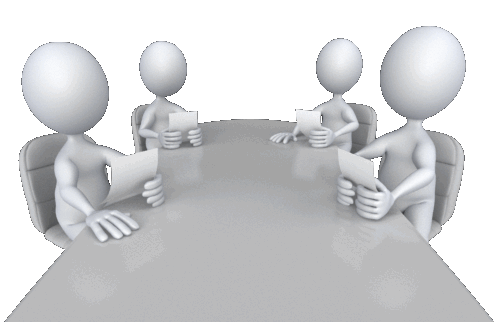 23
2/7/2023